Scanning Transmission Electron Microscope & Focused Ion Beam Laboratory
150 Duffield Hall – Safety Orientation
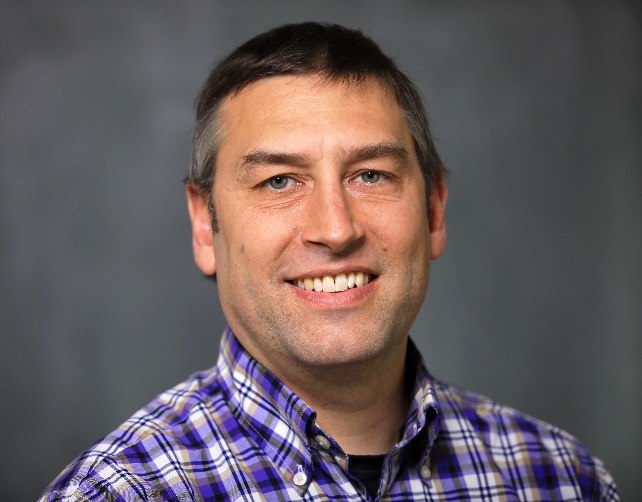 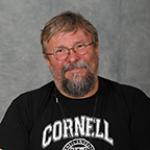 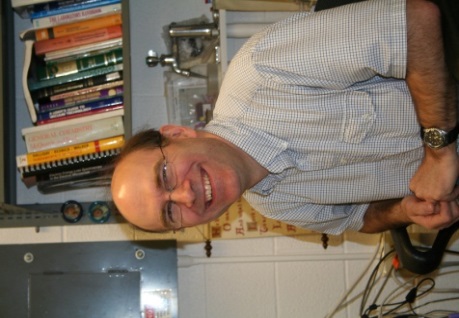 Mick Thomas
FIB manager
mt57@cornell.edu
607-255-0650
Phil Carubia
STEM manager
pmc228@cornell.edu
607-255-6757
John Grazul
STEM manager
jlg98@cornell.edu
607-592-8989
Acknowledging the facility

Please remember to properly acknowledge use of the CCMR Facilities in your presentations, publications, and conference proceedings. The inclusion of grant numbers in publications is vital for agreements with funding agencies, as publications are searchable (e.g., in Web of Science, Google Scholar). 

The CCMR reminds researchers preparing to publish results to consider journal guidelines for determining co-authorship. This generally includes substantial/significant contributions to experiment design, data acquisition, analysis and interpretation. 

Determination of co-authorship depends on the contribution of the individual and should be made without regard to position or compensation. All co-authors must approve manuscript versions for publication and agree to be held accountable for the work.
Shared Facility Safety

The Duffield Hall Electron Microscope Laboratory is a shared facility.

You are responsible for your own safety and the safety of those around you.

Protect yourself: Pay attention to notices and warning signs posted in the facility. Access restrictions, hazards, warnings, and emergency contacts are posted on HASP door signs.

Be conscientious: Don’t take a chance of putting yourself, other facility users, facility staff, or custodians at risk.

Do not introduce hazardous materials without approval from facility staff.
Sample safety

All quantities of all samples, whether in bulk form or mounted must be returned to your lab for disposal.  There is no disposal at all of any kind or quantity of material in the Electron Microscopy Laboratory.

No hazardous samples (such as radioactive material) are allowed in the STEMs or FIB.  If uncertain contact the lab manager.

Samples to be approved by the manager include, but not limited to:
Powder samples or similar “loose” material
Potentially moist samples
Hazardous material
Odd size samples
Instrument safety

Equipment training can only be done by facility staff.  Untrained users may come and watch the STEMs/FIB being used by a trained lab mate or collaborator, but they must not touch the STEMs/FIB themselves.

Use of equipment which has been enabled under someone else’s FOM account is strictly prohibited in all CCMR facilities

All STEMs and the FIB have Standard Operating Procedures (SOP) posted at the tool and/or on FOM describing proper use and any necessary safety precautions.
Emergency contact

In case of emergency dial 911 from a campus phone, or 607-255-1111 from your mobile phone to reach Cornell Dispatch.

For urgent but non-emergency equipment issues, call the appropriate staff member using the number posted on the HASP signs on the doors. If you have questions regarding proper procedures, safety regulations, or other concerns, please contact one of the Facility Staff:

John Grazul:		607-592-8989	jlg98@cornell.edu
Phil Carubia:		607-255-6757	pmc228@cornell.edu
Mick Thomas:	607-255-0650	mt57@cornell.edu

The following contacts may also be of assistance:

Scott Albrecht (major emergency only such as a flood)
Emergency exits
CNF
In case of an emergency, follow any of the routes highlighted by a purple arrow.
Stairs
CCMR Microscopy Suite
Stairs
Shared Facility Access

150 Duffield Hall:  All users must understand the information presented in this facility orientation and show proof of the following safety trainings, available through Workday Learning in order to gain access to the STEM/FIB laboratory

EH&S Laboratory Safety (#2555-laboratory)
EH&S Chemical Waste Disposal (#2716-chemwaste)
EH&S Fire Safety (#5330-firesafety)
EH&S Cryogen Safety (#3055)
EH&S Radiation Safety (#5033)

See http://workday.cornell.edu/ for information on how to obtain training or verify your records
CCMR Facility Access Form

Please go to the link below to download the pdf form which you can provide to the appropriate facility staff

http://www.ccmr.cornell.edu/ccmraccessform/